Semantisatieverhaal B:Paalzitten. Kennen jullie die sport? Paalzitten is een sport, waarbij mensen zo lang mogelijk op een paal boven het water moeten blijven zitten. De paal is voorzien van een klein plateau, een soort plank. Dat zit iets fijner. Voorzien van betekent geven, leveren. Het is fijn dat de paal een wat fijner zitplekje geeft. Onlangs of kort geleden had ik het er met een vriend over. Er zijn dorpen waar elk jaar een paalzitwedstrijd wordt gehouden. Er zijn soms wel meer dan 45 edities geweest. De editie is de versie, de aflevering. Kun je nagaan, 45 edities, 45 versies, dat betekent meer dan 45 jaar paalzitten! In die dorpen is paalzitten ieder jaar een spektakel. Het spektakel is het evenement waar indrukwekkende dingen gebeuren en te zien zijn. Mensen vinden het leuk om naar te kijken. Mijn vriend en ik lazen op internet dat de recordhouder wel 92 uur lang op de paal heeft gezeten. Dat is toch wel een unieke prestatie. Dat is echt heel bijzonder en komt niet vaak voor. Tijdens de wedstrijd mogen deelnemers ook niet van de paal af om naar het toilet te gaan. Weet je wat ze doen om toch een toilet te creëren? Om een soort toilet te maken werd er een groot doek voor de deelnemer gehangen en kon de deelnemer op een emmer plassen. Dat idee is geïnspireerd op de potjes waar peuters op plassen! Dat idee komt daar vandaan. Is daarop geïnspireerd. Dat kan dus ook prima als je volwassen bent. Maar dan is dat potje een stuk groter. Dan is het een emmer. Als jullie de kans waarnemen om aan een paalzitwedstrijd mee te mogen doen, zouden jullie dan van de gelegenheid gebruik maken? Zouden jullie dan meedoen? Het zou wel leuk zijn als de prijs iets financieels is. Iets wat met geld te maken heeft. Dat je bijvoorbeeld een paar honderd euro wint met paalzitten. Ik zit nog in het stadium, in de fase van, nadenken of ik mee zou willen doen.
B
[Speaker Notes: de editie = de versie, de aflevering
de kans waarnemen = van de gelegenheid gebruik maken
onlangs = kort geleden
financieel = wat met geld te maken heeft
ergens op geïnspireerd zijn = ergens de ideeën vandaan hebben
het spektakel = het evenement waar indrukwekkende dingen gebeuren en te zien zijn
het stadium = de fase
uniek = heel bijzonder, het komt niet vaak voor
creëren = maken
voorzien van = geven, leveren]
Mariët Bolding-Koster
Gerarda Das
Marjan ter Harmsel
Mandy Routledge
Francis Vrielink
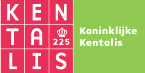 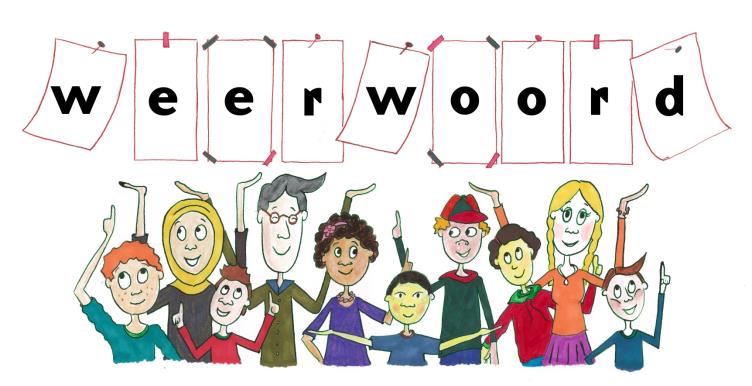 Week 17 – 27 april 2021
Niveau B
voorzien van
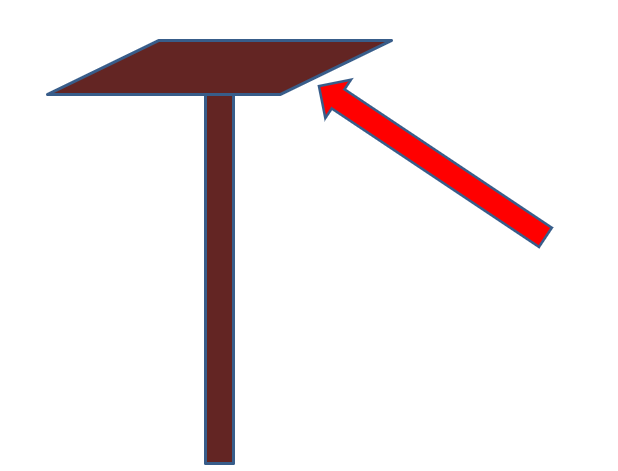 onlangs
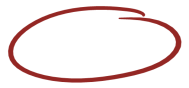 maandag   dinsdag   woensdag   donderdag   vrijdag   zaterdag   zondag
momenteel
de editie
2020
45e editie
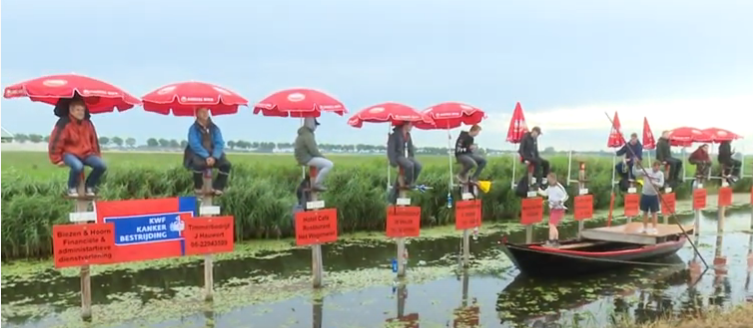 het spektakel
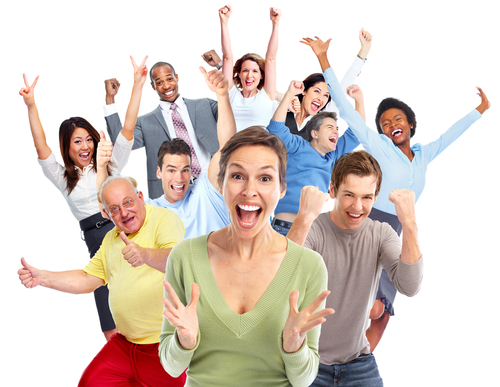 uniek
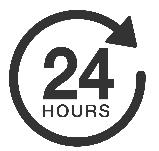 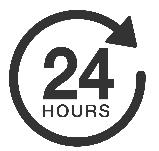 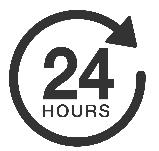 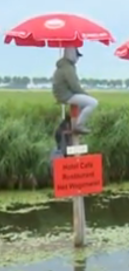 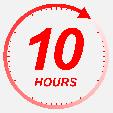 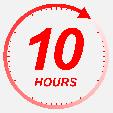 creëren
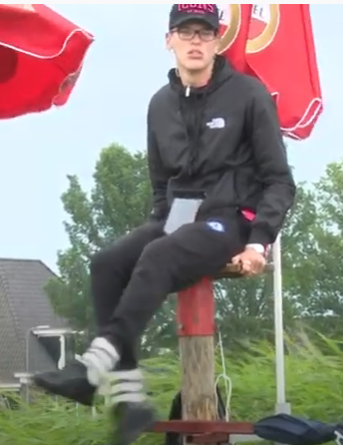 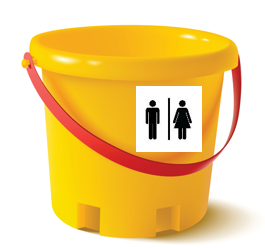 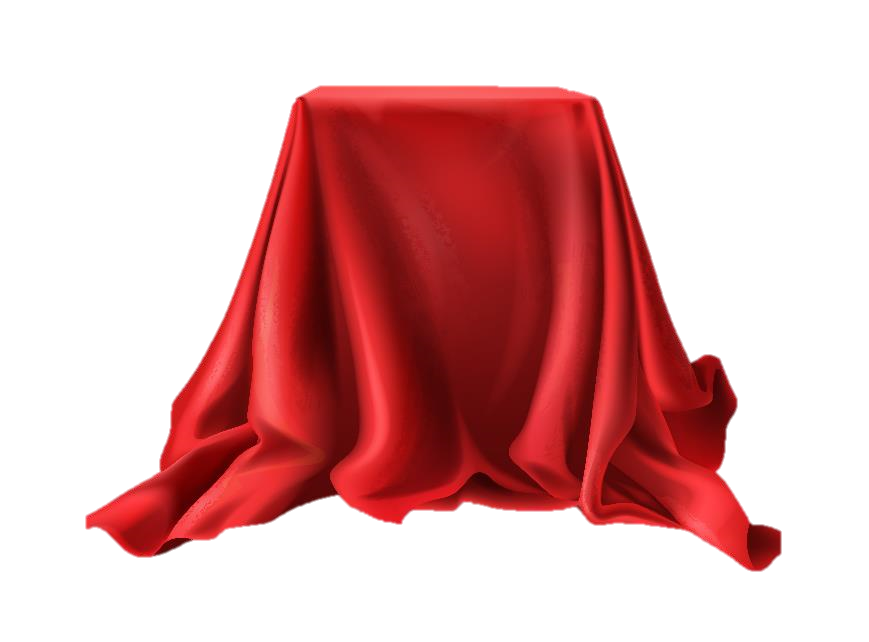 ergens op geïnspireerd zijn
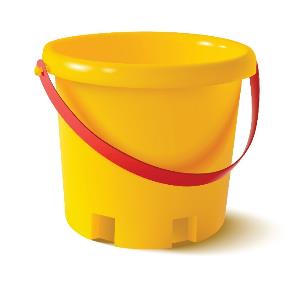 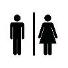 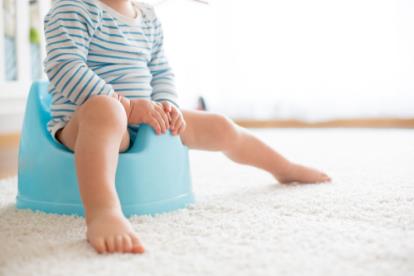 de kans waarnemen
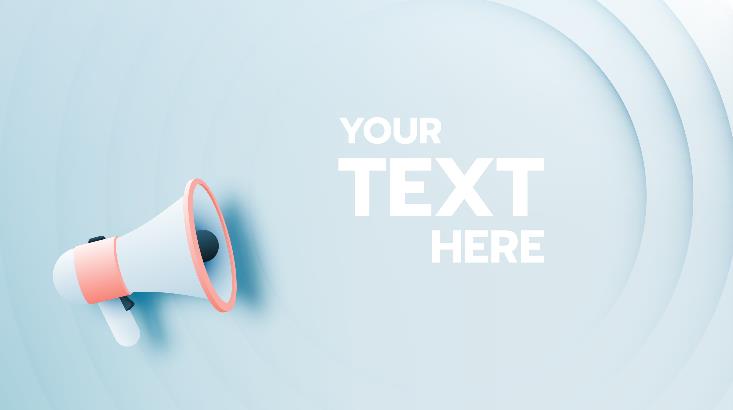 Meld je aan voor de
46e editie Paalzitten
financieel
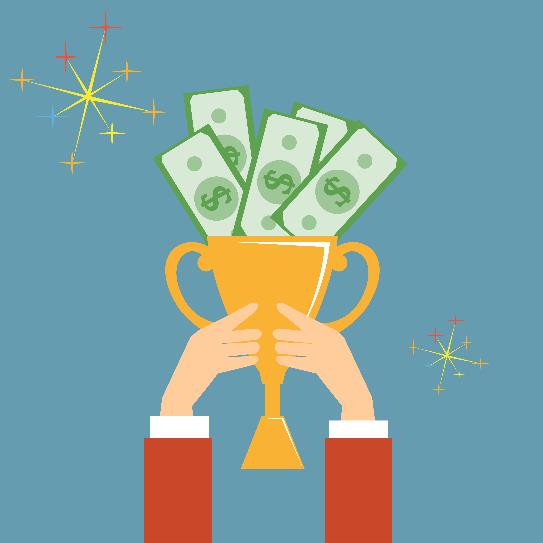 het stadium
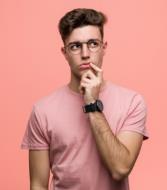 Op de woordmuur:
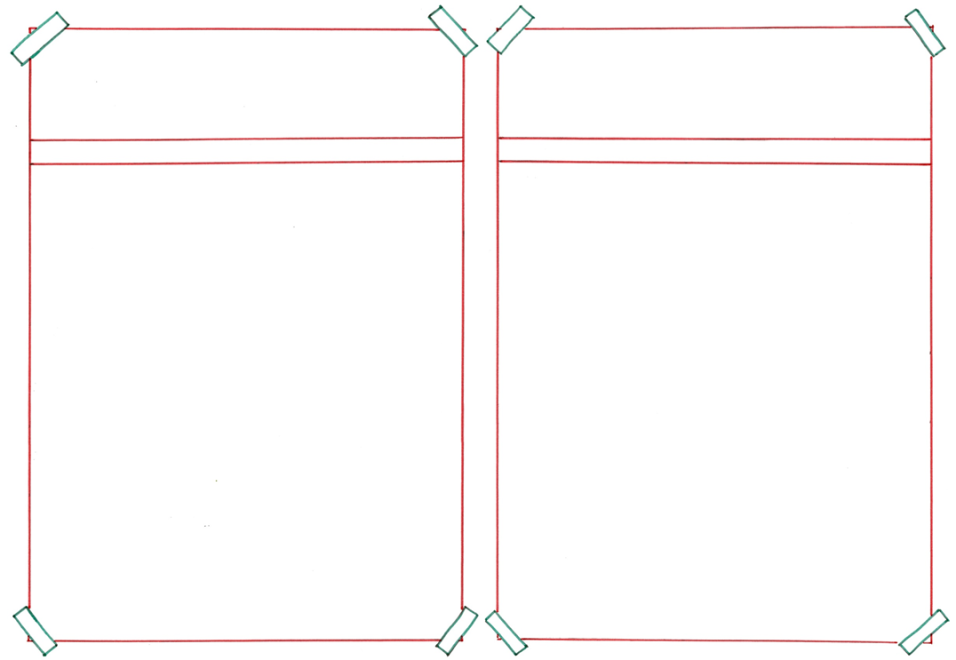 uniek
alledaags
= gewoon
  
  

  
 


Wandelen is een alledaagse sport.
= heel bijzonder, het komt niet vaak voor

 
 
   




Paalzitten is een unieke gebeurtenis
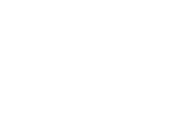 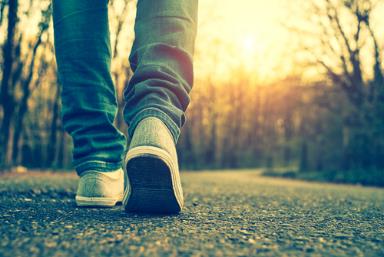 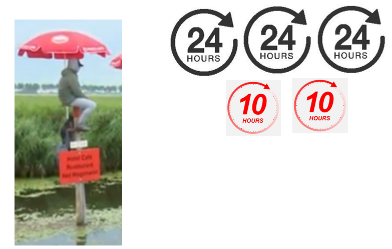 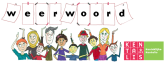 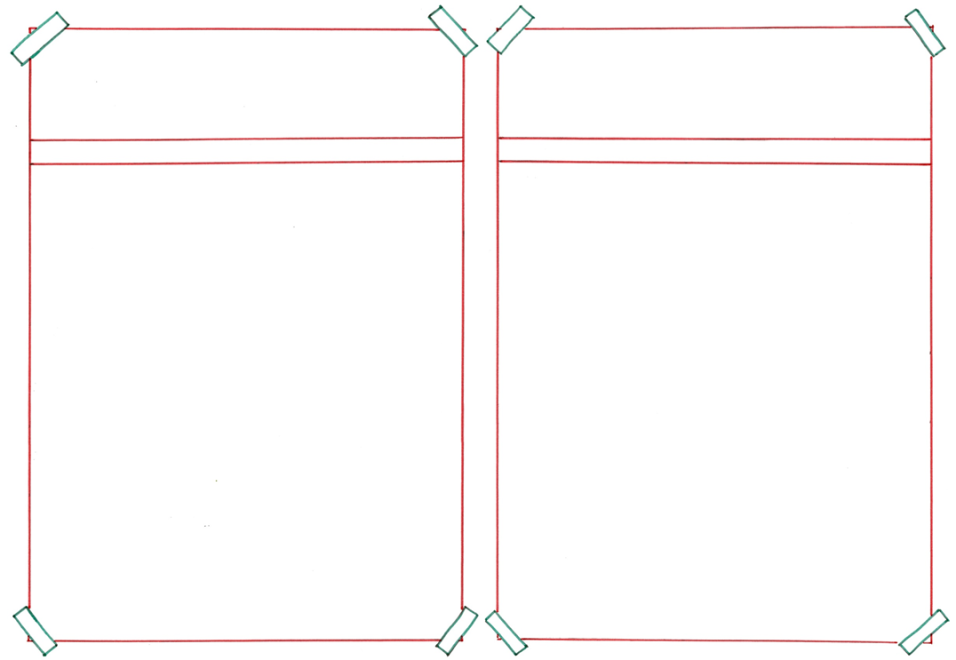 ergens op
origineel
geïnspireerd zijn
= niet van iemand overgenomen, niet nagemaakt
  
  
 


Het kinderpotje was de originele uitvinding.
= ergens het idee vandaan hebben

 
 
   


Dit idee is geïnspireerd op de potjes waar peuters op plassen!
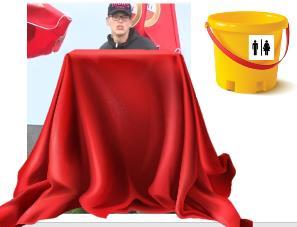 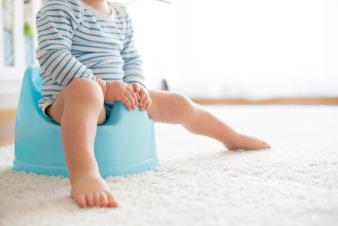 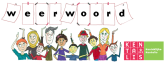 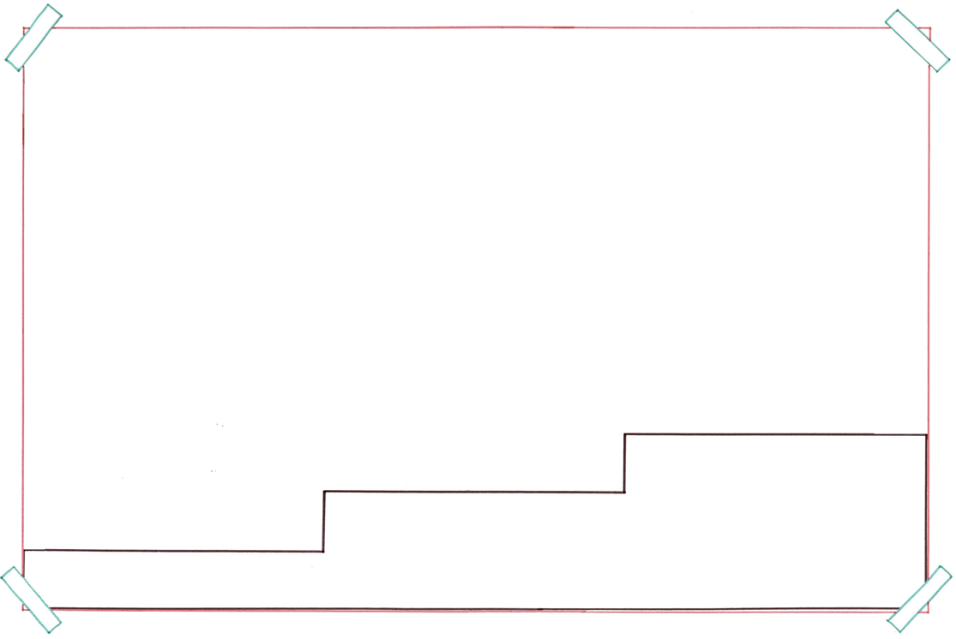 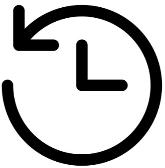 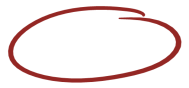 maandag   dinsdag   woensdag   donderdag   vrijdag   zaterdag   zondag
binnenkort
momenteel
= binnen korte tijd
onlangs
= op dit moment
= pas geleden
Onlangs had ik het er met een vriend over.
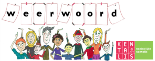 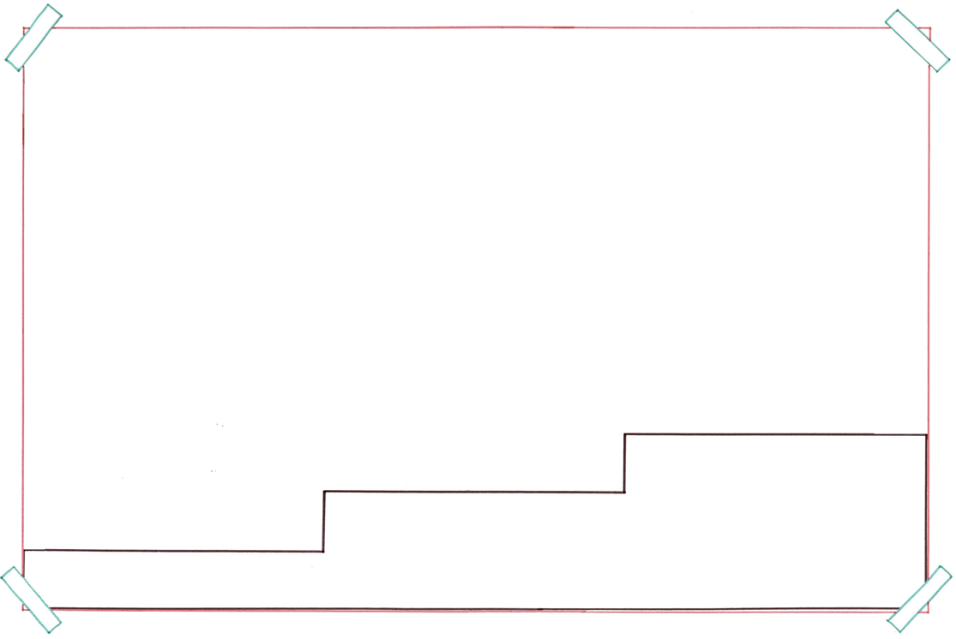 Weet je wat ze doen om toch een toilet te creëren?
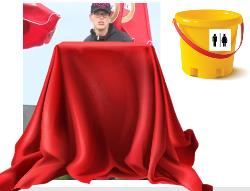 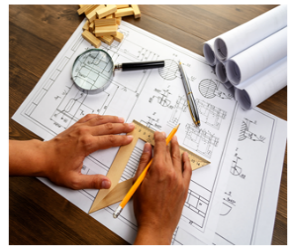 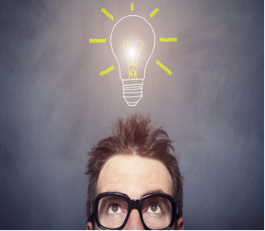 creëren
ontwerpen
= maken
bedenken
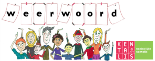 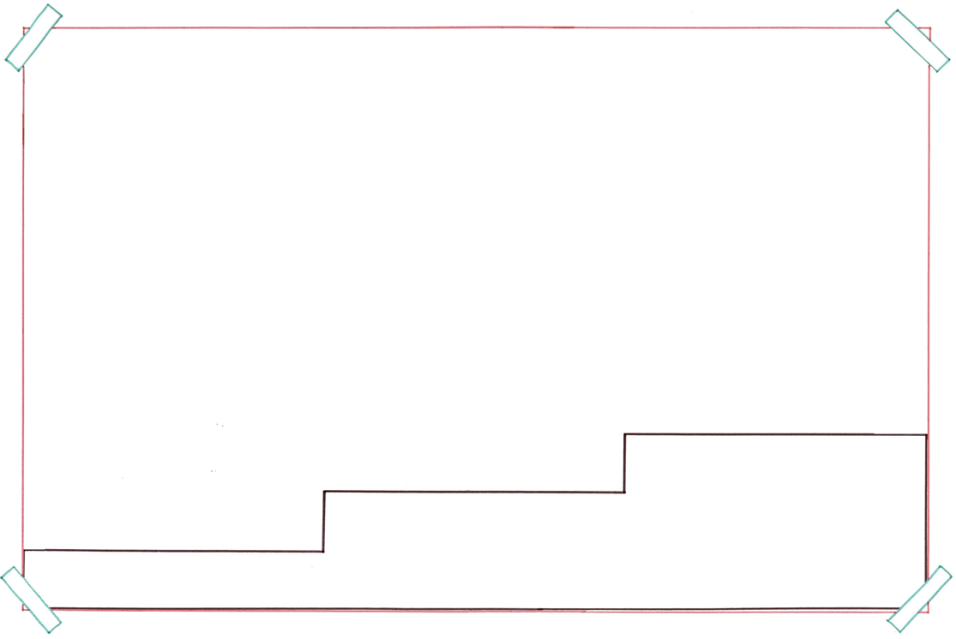 Als jullie de kans waarnemen om aan een paalzitwedstrijd mee te mogen doen, zouden jullie dan meedoen?
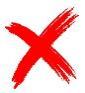 De wedstrijd volgeboekt. U kunt zich niet meer aanmelden.
Uw aanmelding is compleet
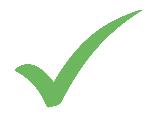 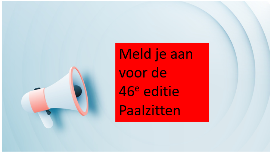 de kans is verkeken
de kans grijpen
de kans waarnemen
= van de gelegenheid gebruik maken
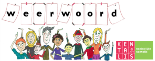 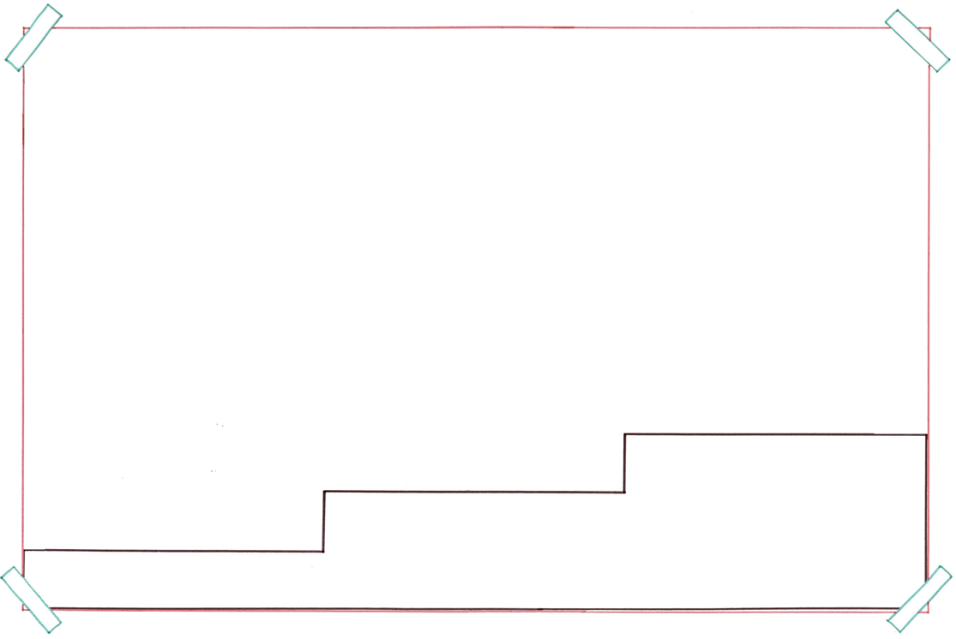 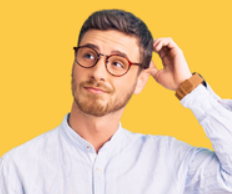 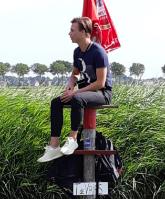 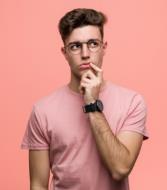 Hij zit in het tweede stadium. Hij denkt dat hij mee ga doen.
Hij zit in het derde stadium. Hij doet mee.
Hij zit nog in het eerste stadium. Hij weet nog niet of hij mee wil doen.
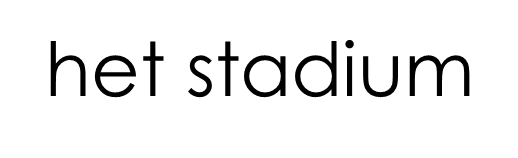 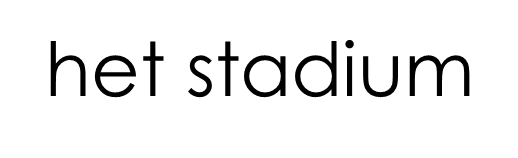 = de fase
het stadium
= de fase
= de fase
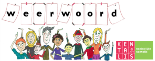 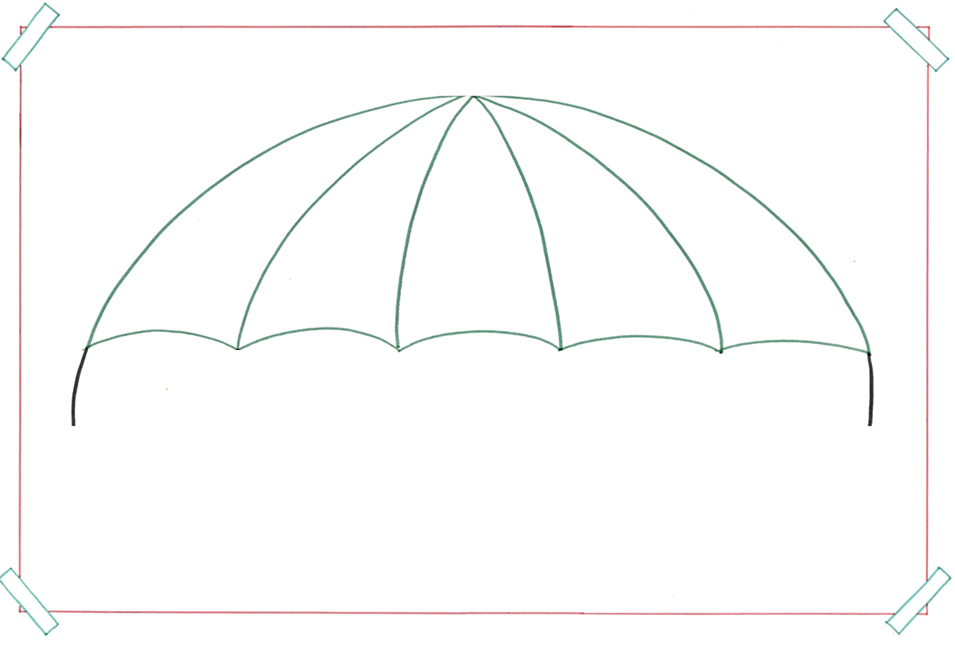 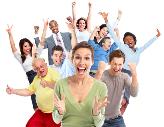 het spektakel
= het evenement waar indrukwekkende dingen gebeuren en te zien zijn
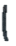 het Songfestival
het WK voetbal
Paalzitten
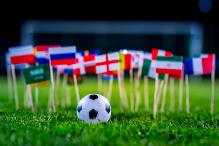 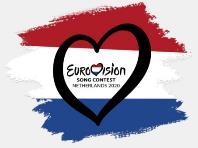 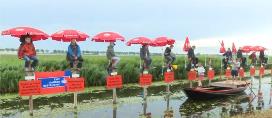 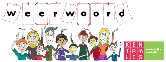 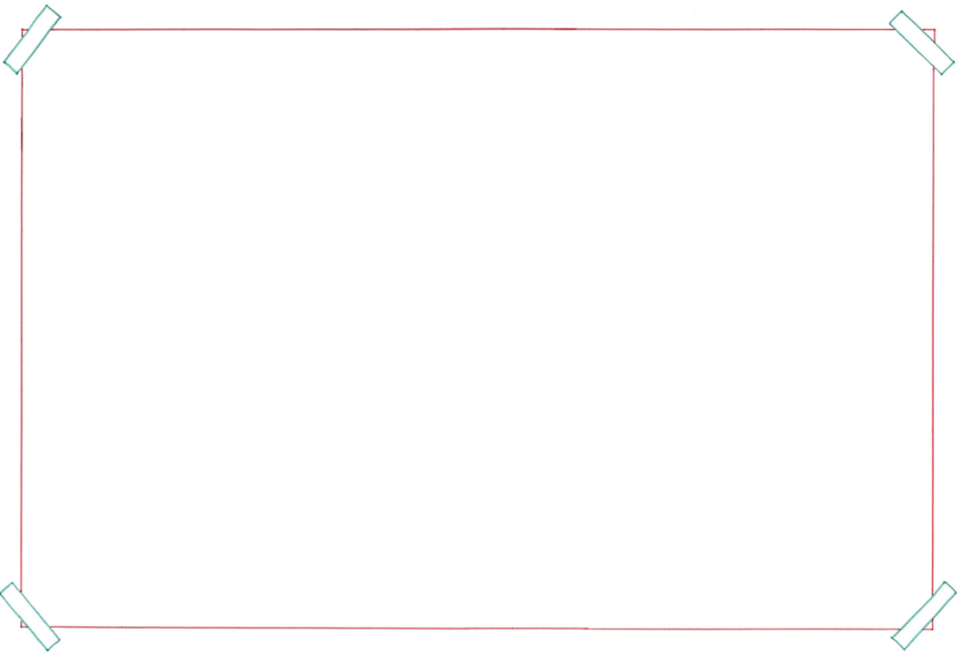 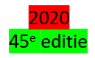 de 45ste editie paalzitten
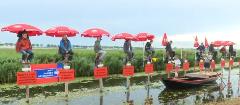 de editie
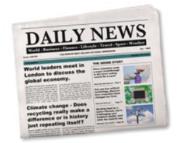 = de versie
de Fortnite-editie
de laatste editie van de krant
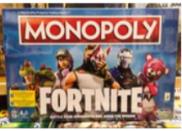 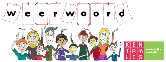 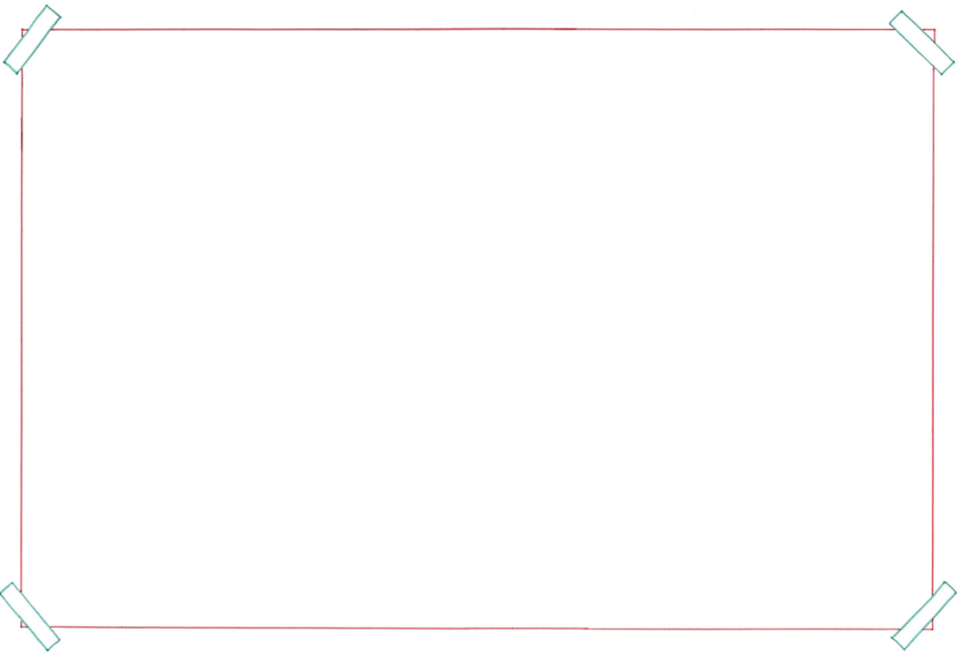 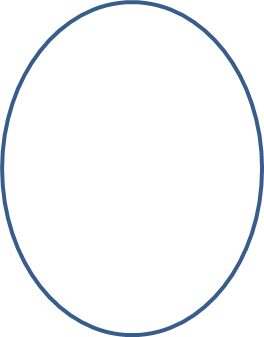 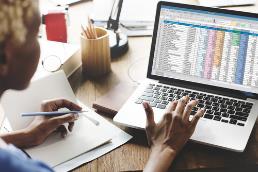 de boekhouding
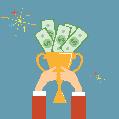 financieel
= wat met geld te maken heeft
de bankrekening
de accountant
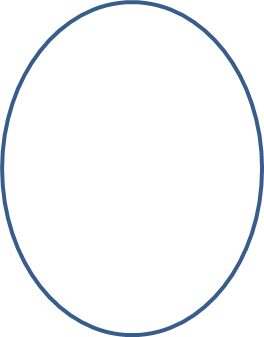 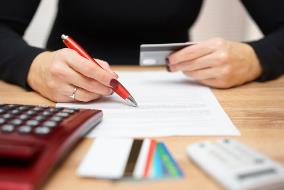 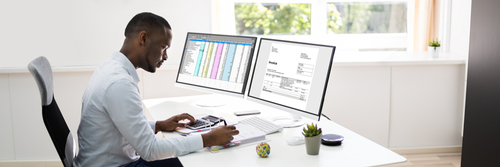 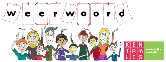 voorzien van= geven, leveren







De paal is voorzien van een klein plateau, een soort plank.
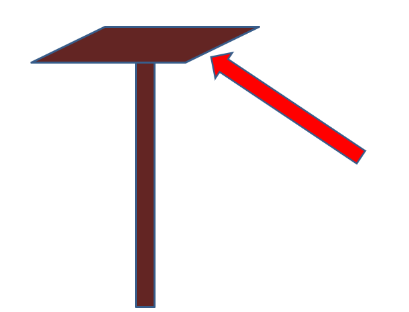 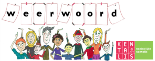